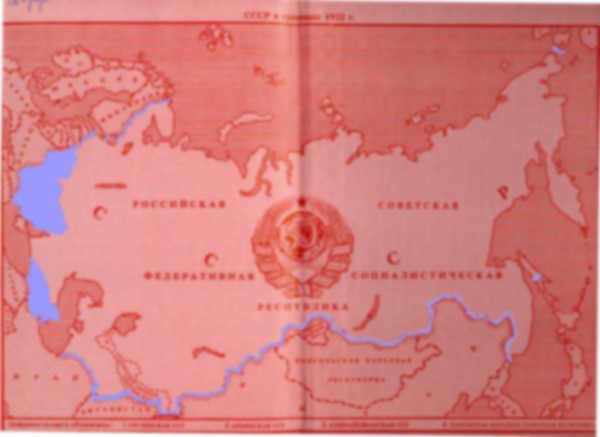 Культурное развитие народов Советского Союза и русская культура
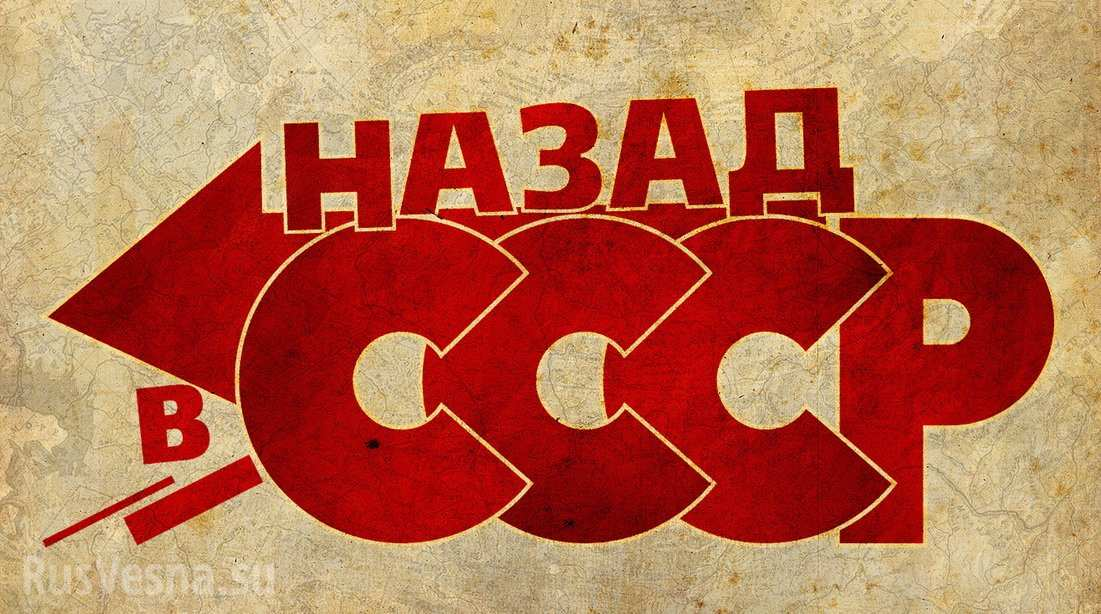 Выполнила: студентка группы ПНК-2АПроверила: Якимова Наталья Ивановна
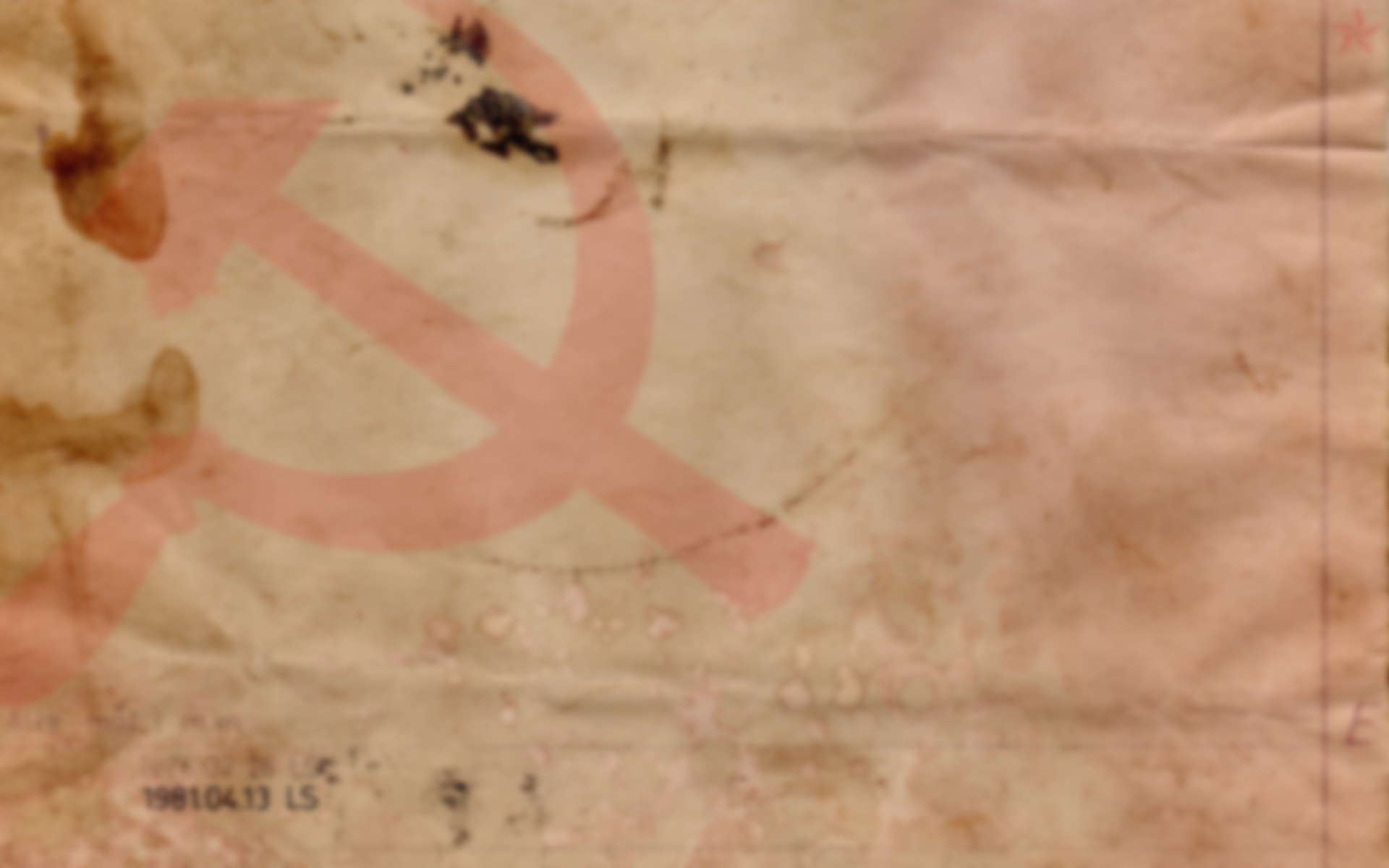 Особенности культуры в первые годы Советской власти
Новые ориентиры социокультурного развития: мировая революция, коммунистическое общество, всеобщее равенство и братство.
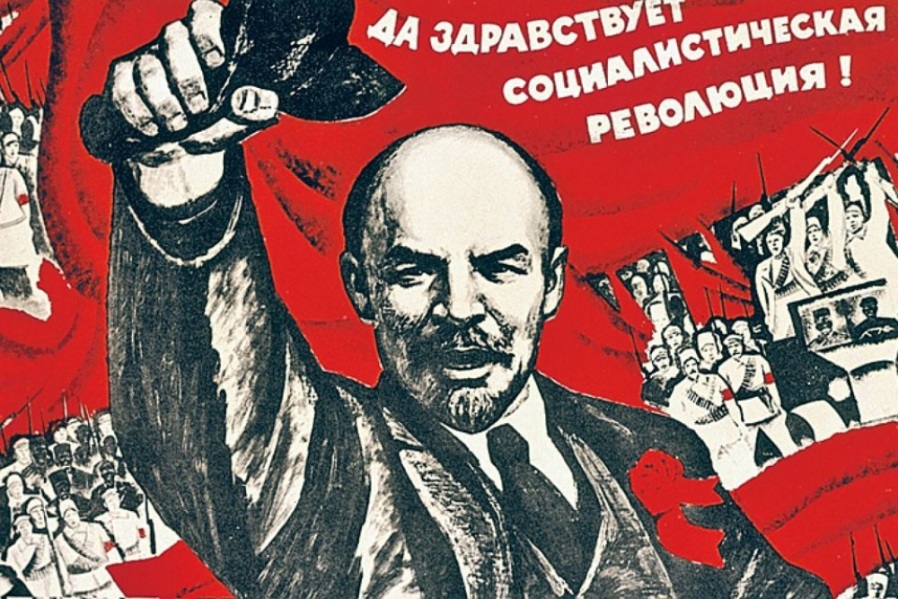 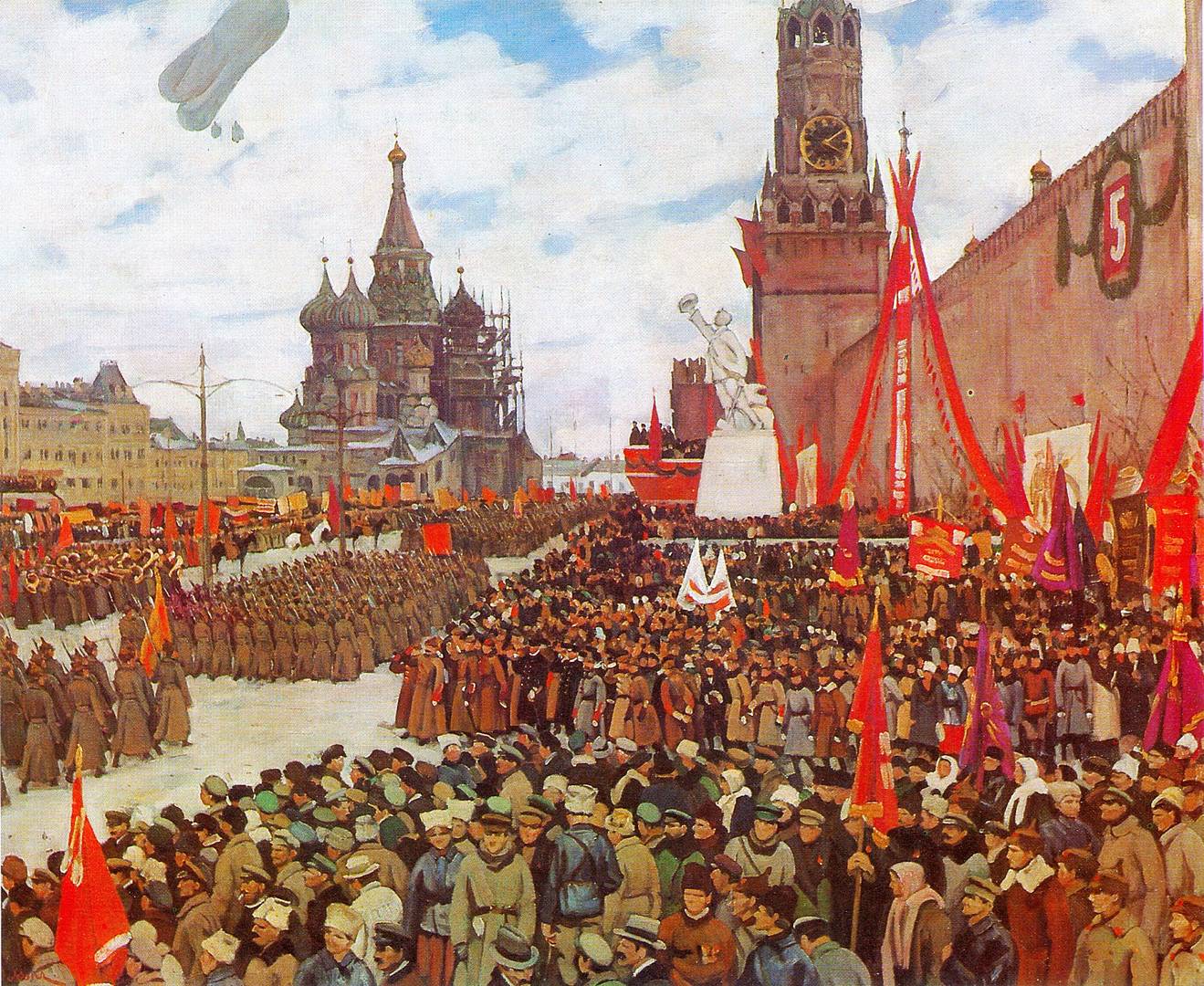 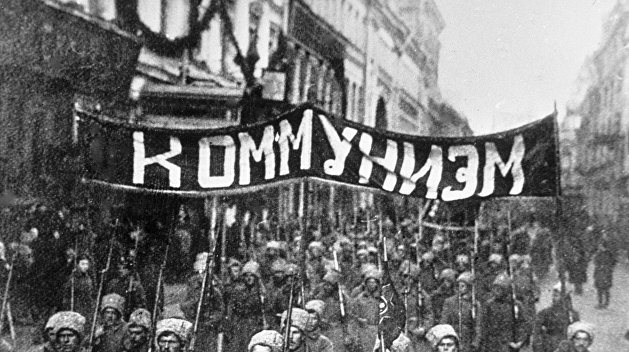 К.Юон. Парад Красной Армии. 1923 год
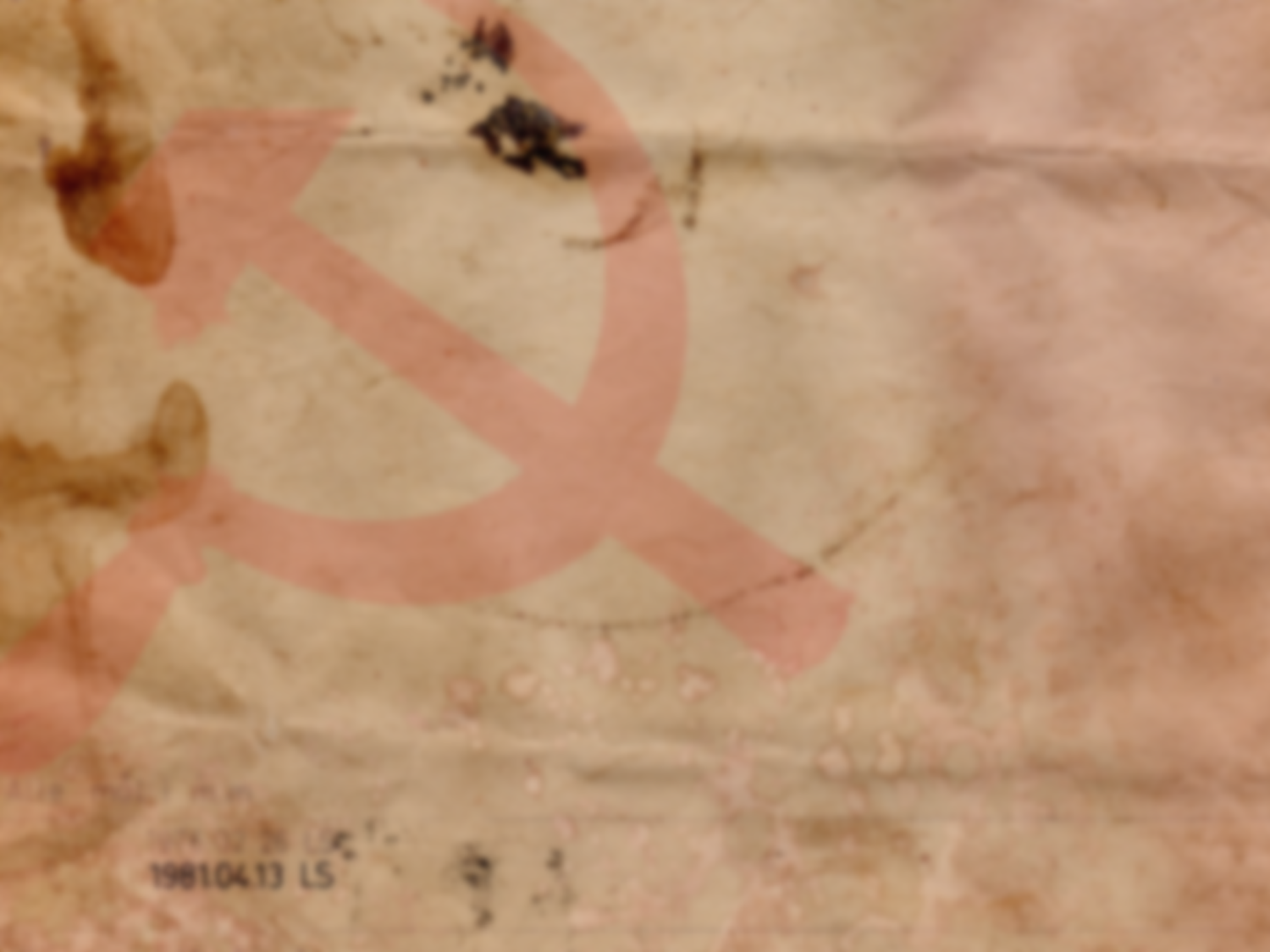 Духовная и художественная культура периода тоталитаризма
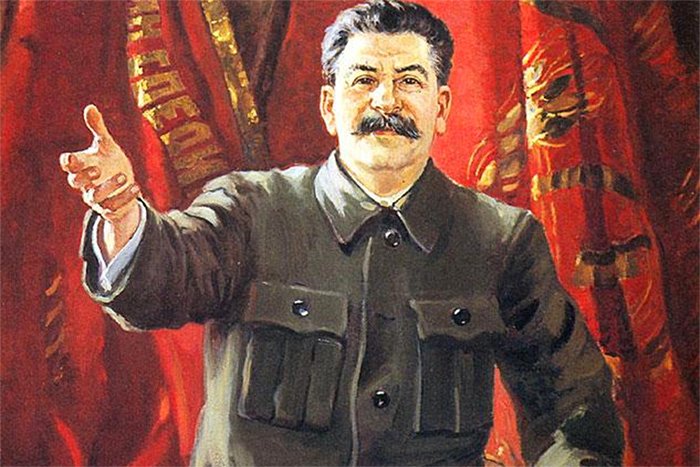 «Железный занавес" отделял общество от остального мира не только в территориально-политическом, но и в духовном отношении.
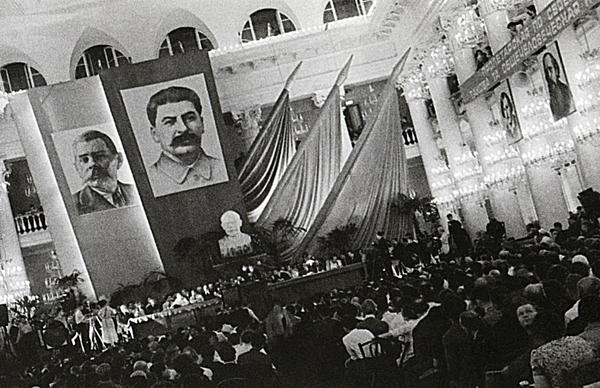 Литература и искусство были поставлены на службу коммунистической идеологии и пропаганде
Вторая половина 30-х годов - это этап формирования сталинизма, политизации культуры.
Съезд писателей СССР
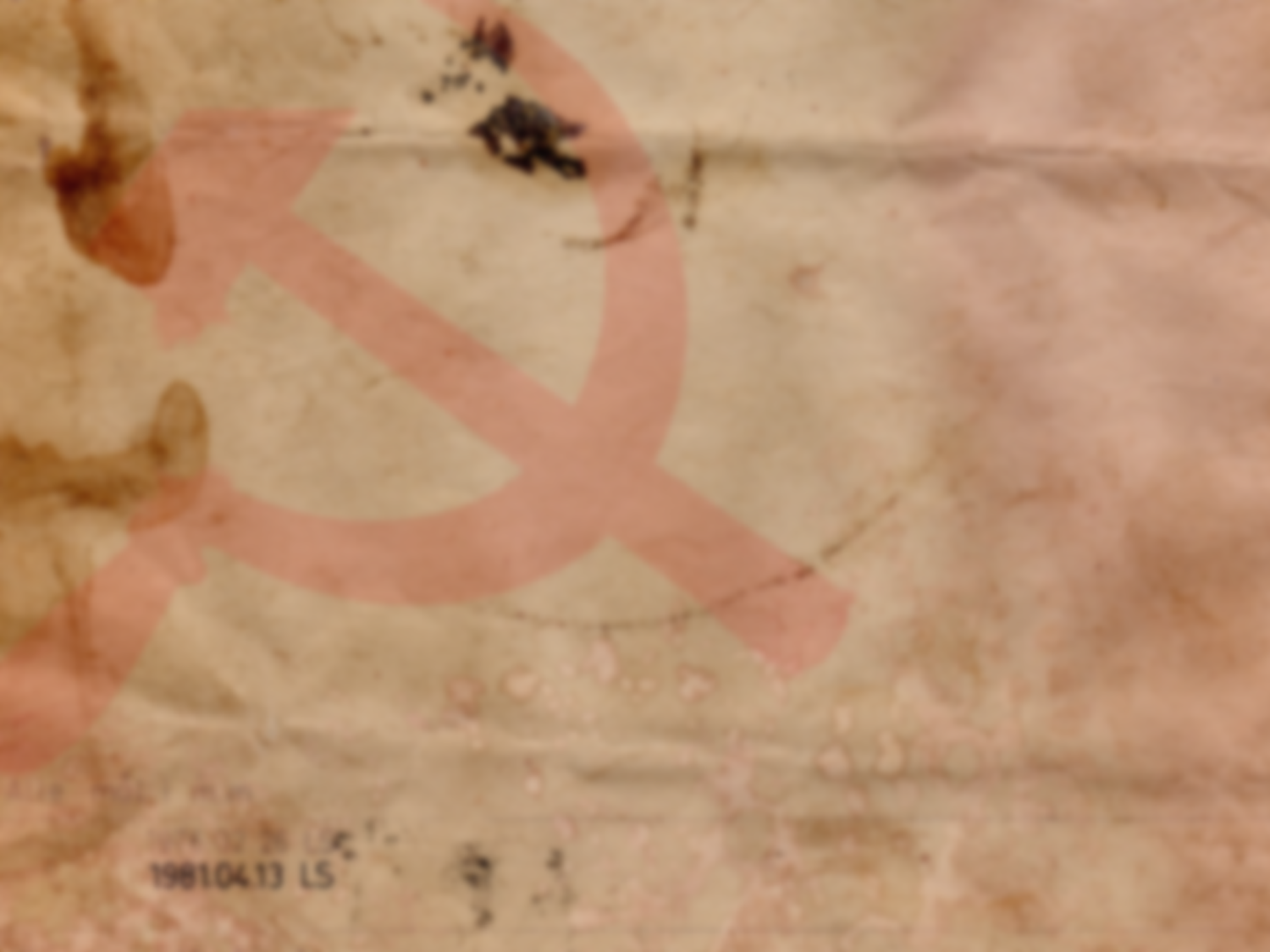 Великая Отечественная война в истории отечественной культуры
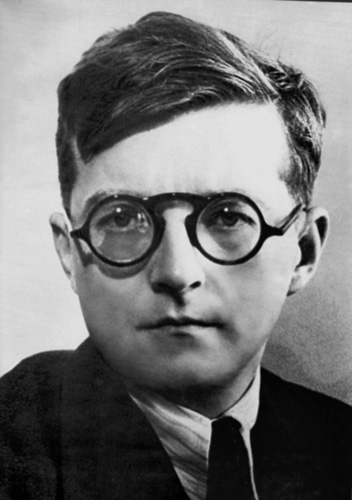 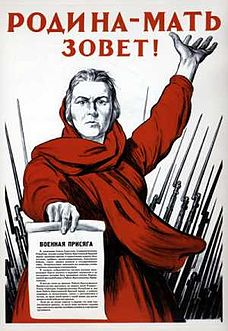 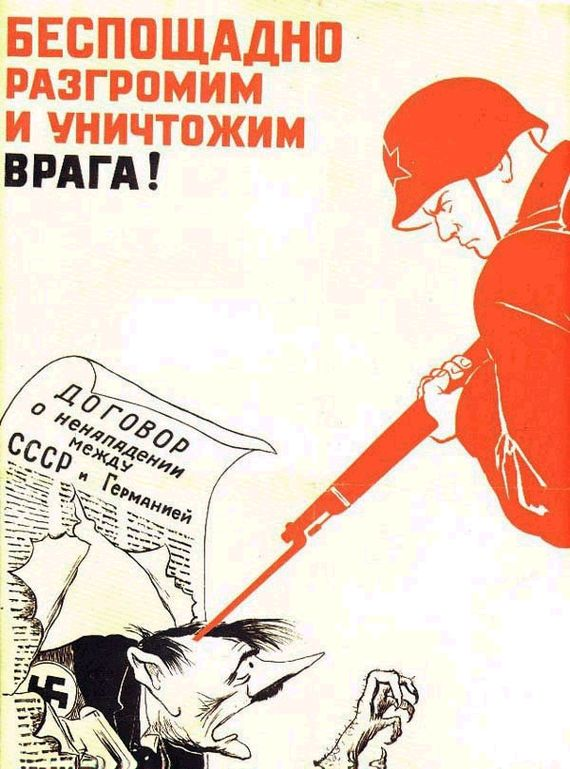 Дмитрий Дмитриевич
Шостакович
Плакат Кукрыниксов «Разгромим и уничтожим врага!
Плакат И.М. Тоидзе "Родина-Мать зовет!"
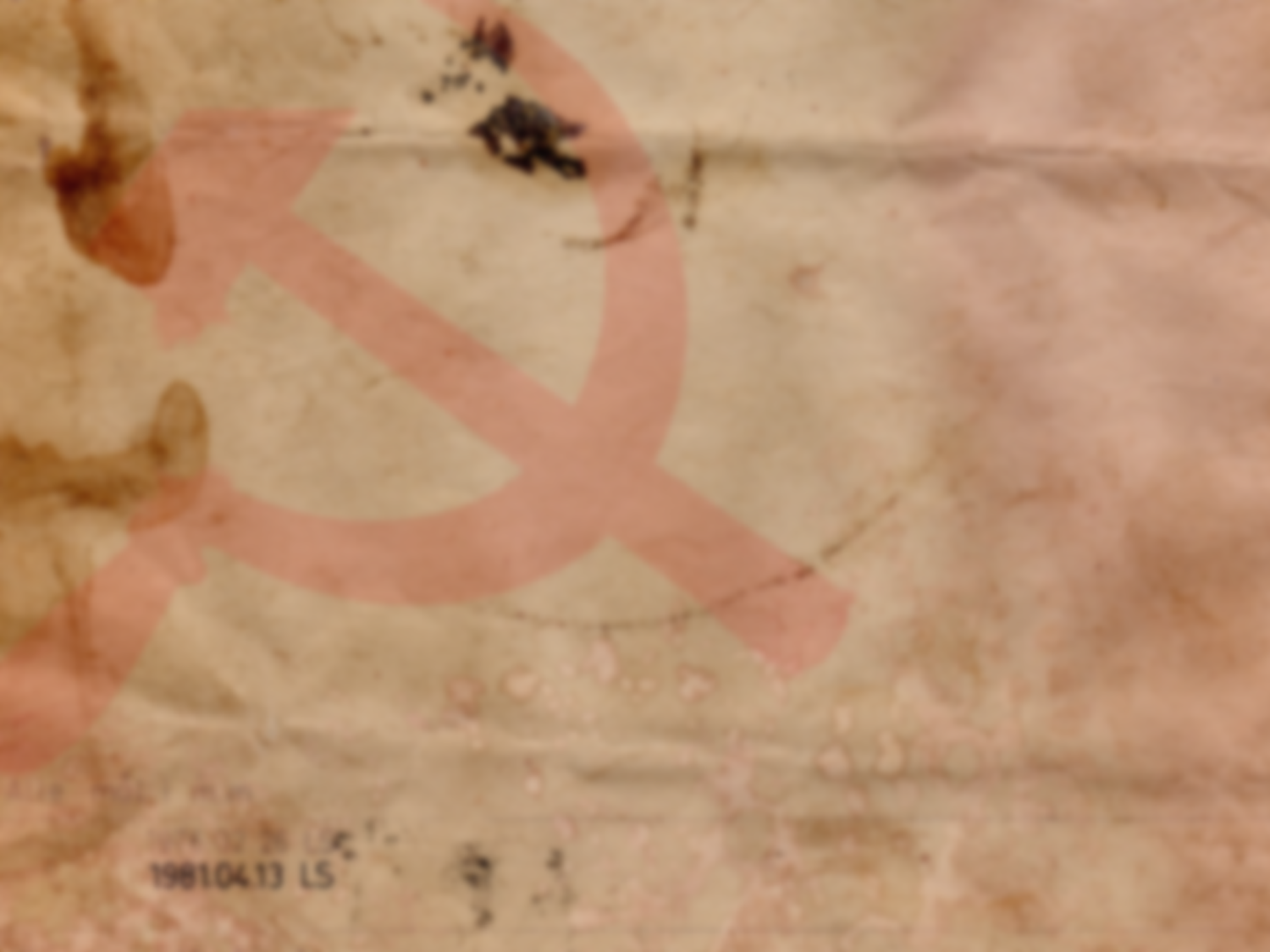 Мода в советский период
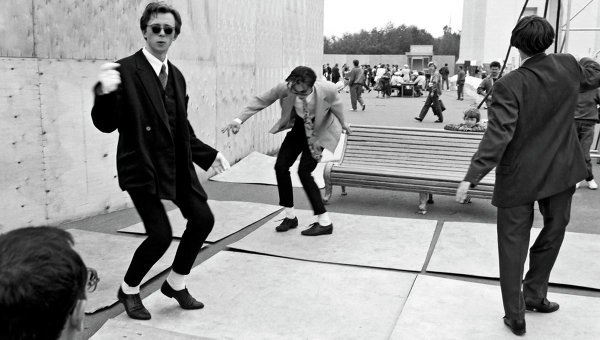 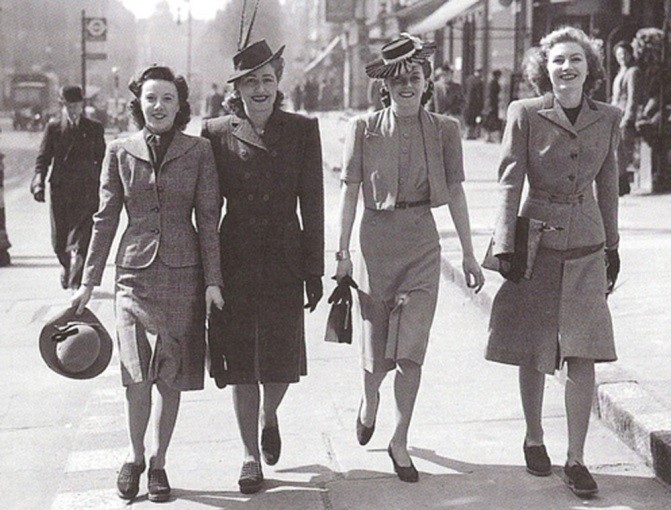 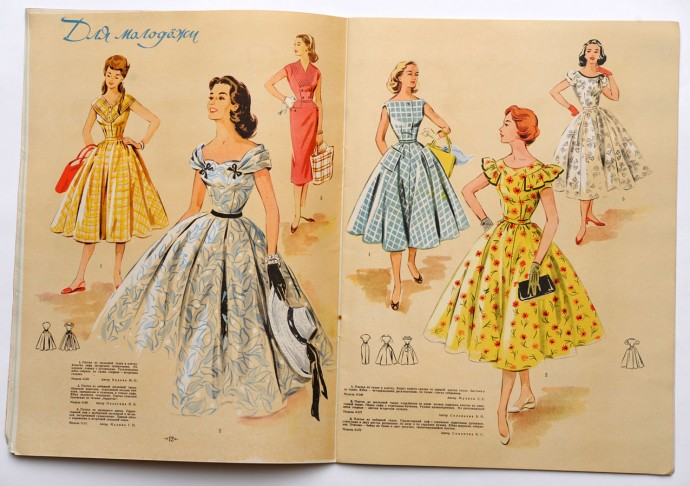 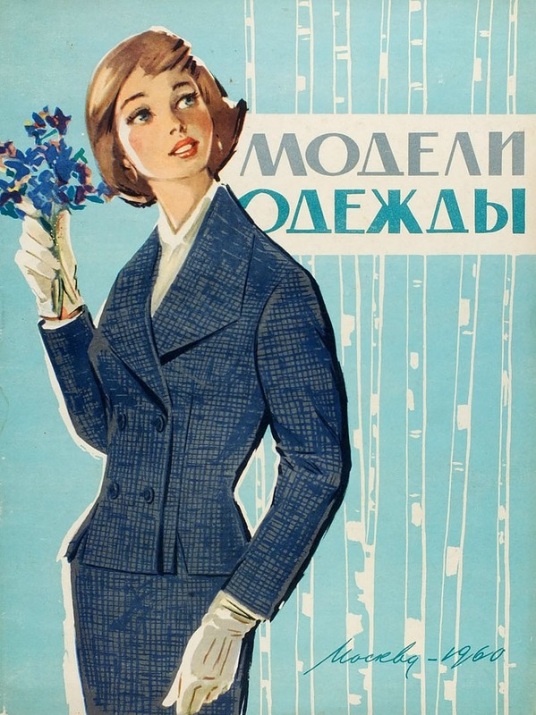 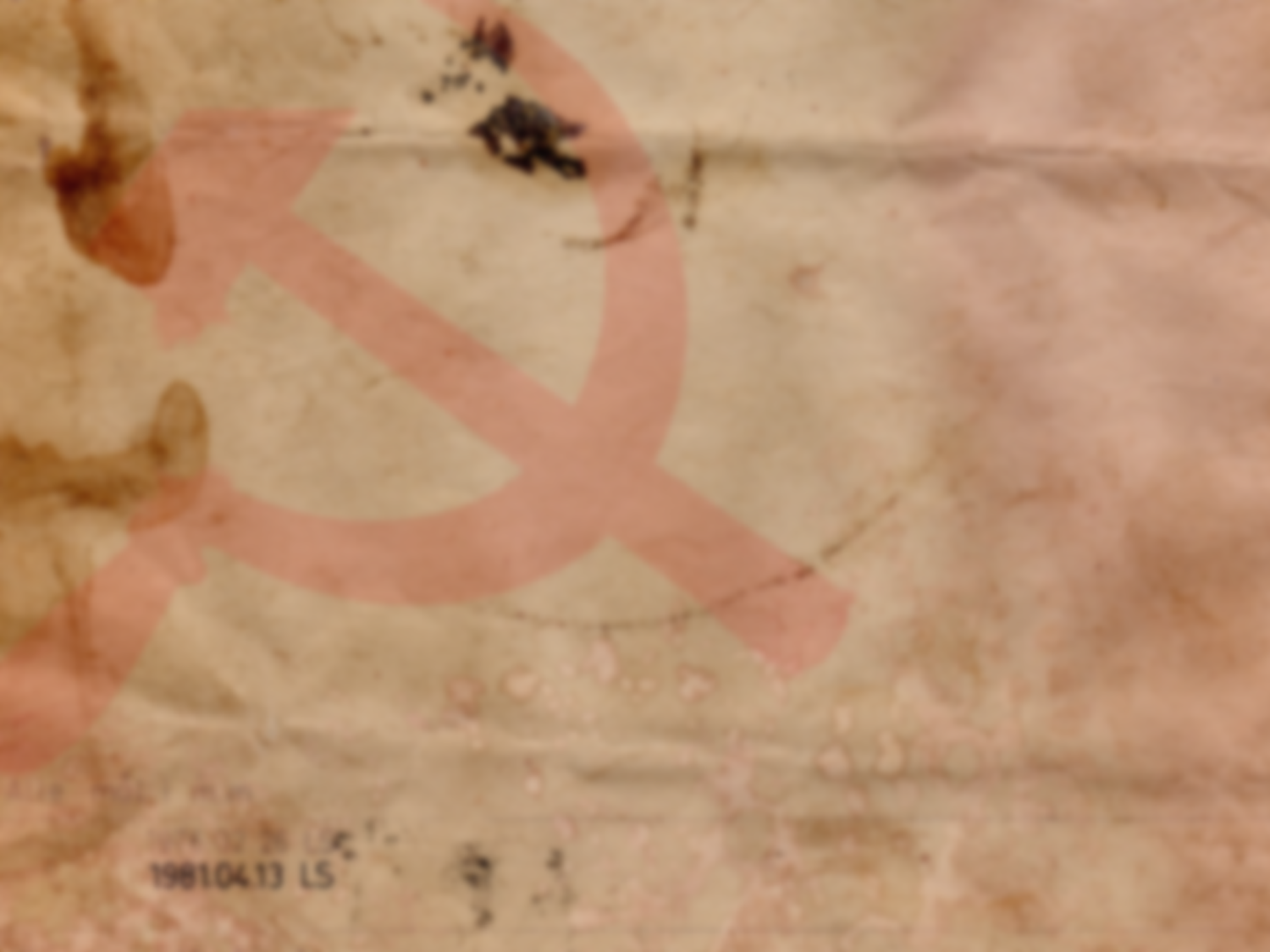 Советская культура в период "оттепели" и "застоя"
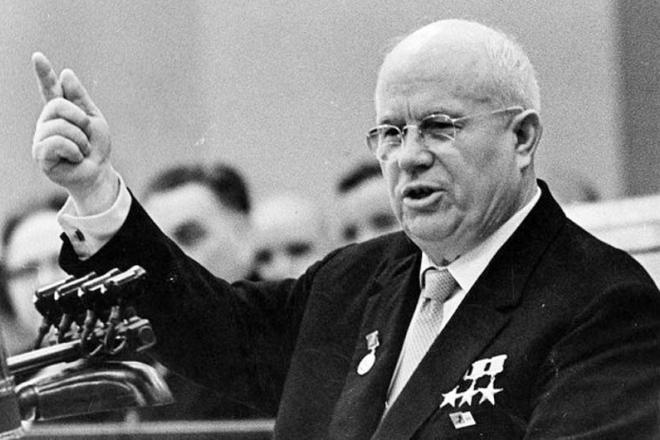 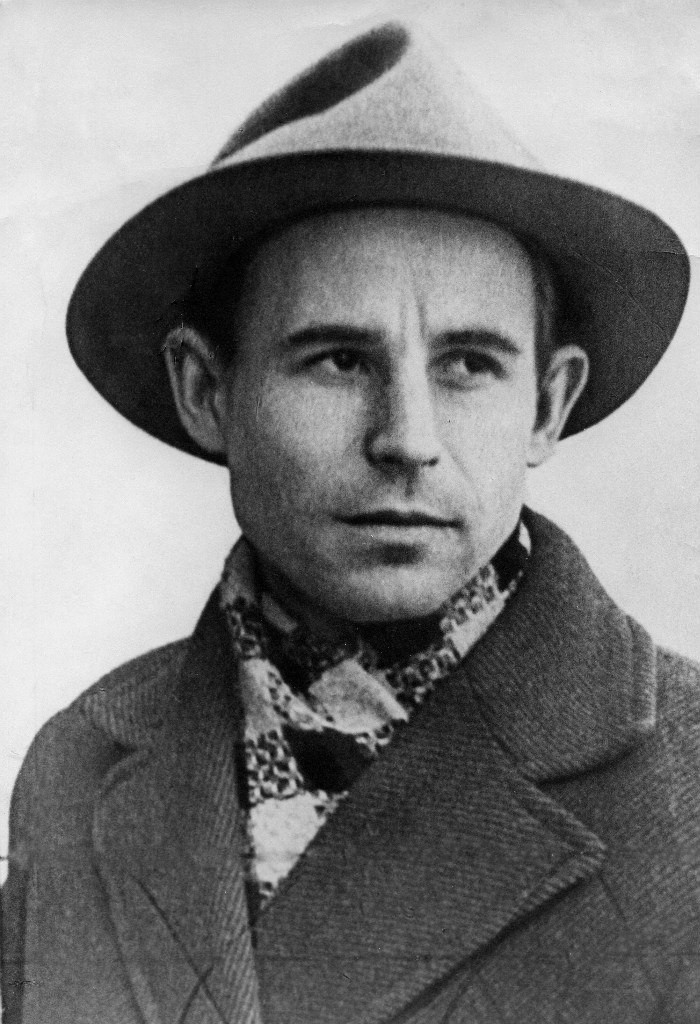 Никита Хрущев
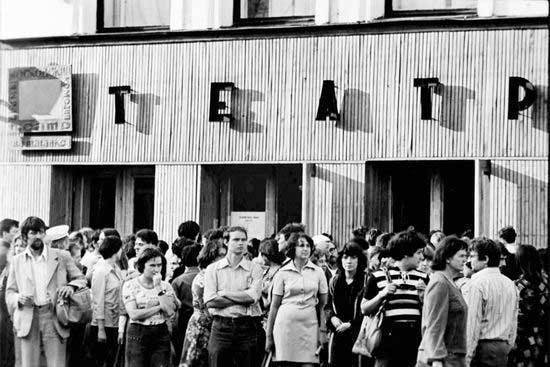 Поэт Н. Рубцов
Московский театр на Таганке
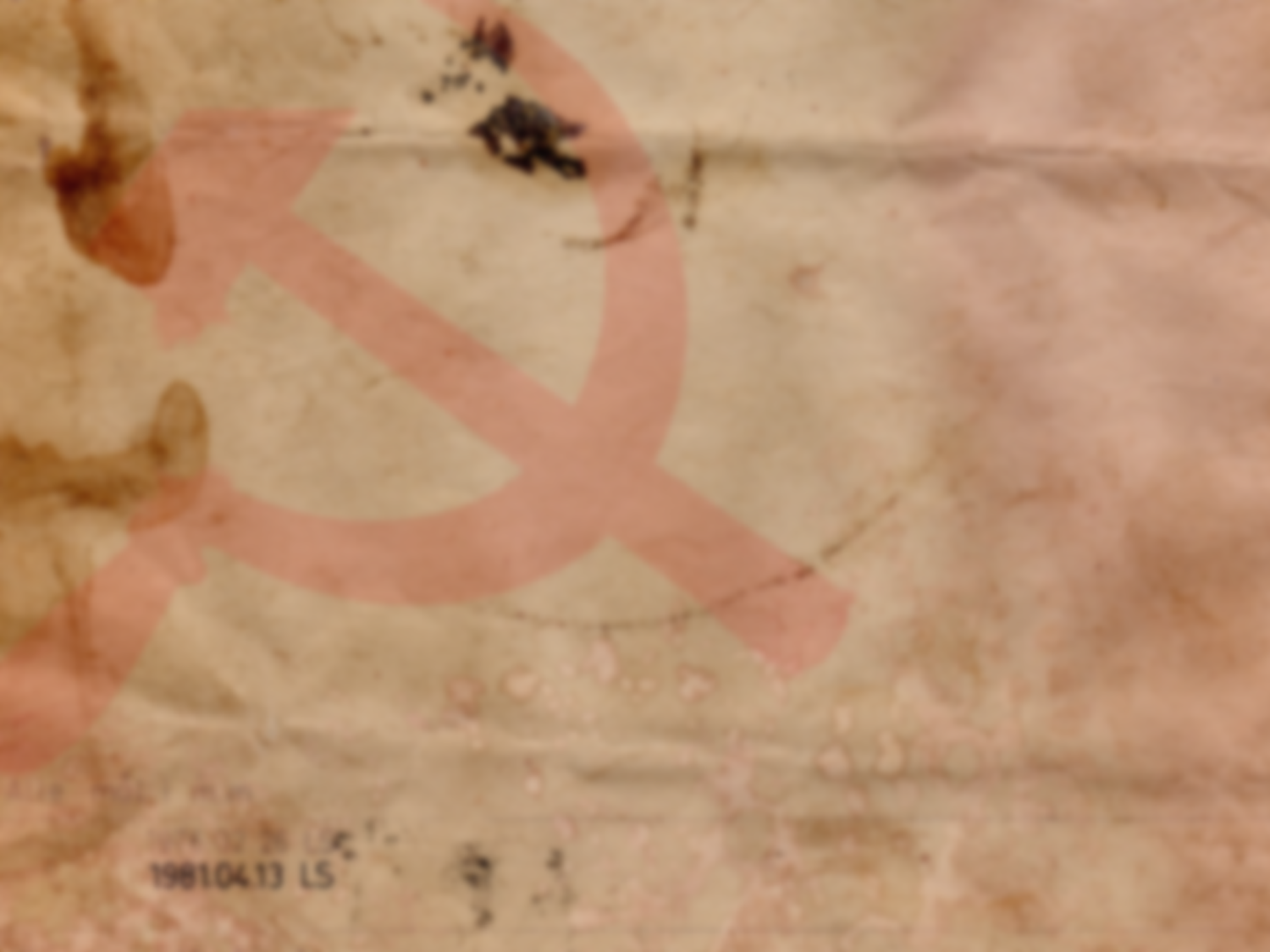 Отечественная культура и "перестройка"
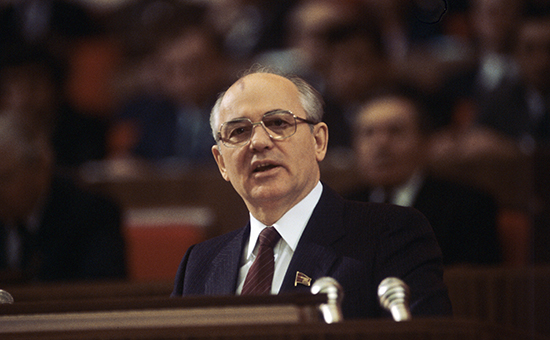 Исчез монолит "советской культуры", искусственно скрепленный идеологическими догмами. Культурная жизнь стала несравненно сложнее, разнообразнее, многовариантнее.
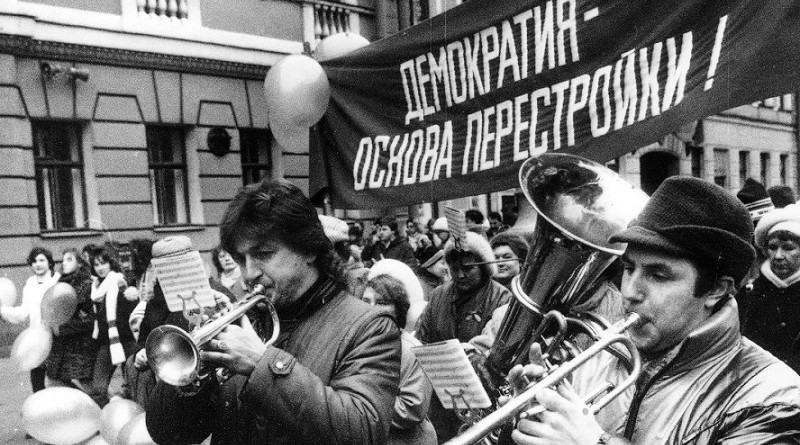 М.С. Горбачев
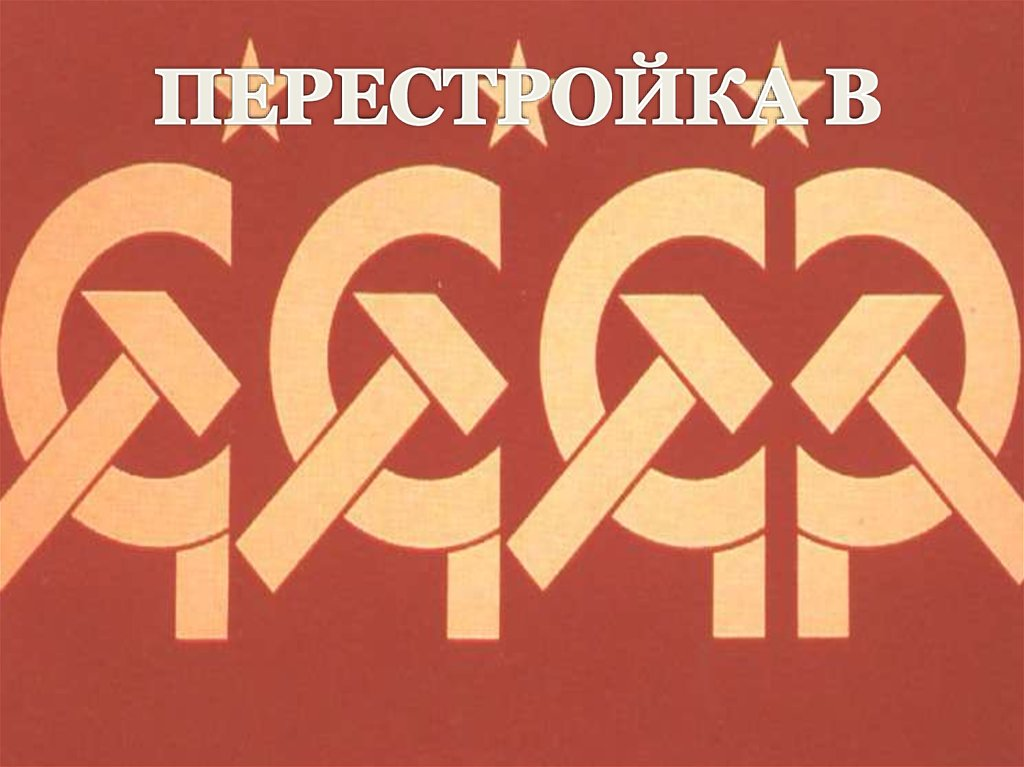